Hand BuildingCoil Pottery
Studio in Ceramics
Mrs. Pountain
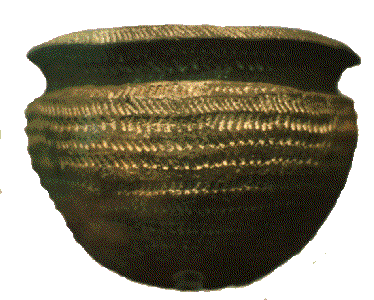 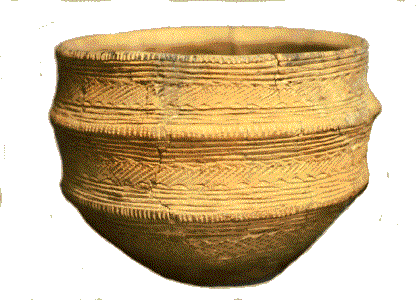 Prehistoric Britain
Prehistoric Britain
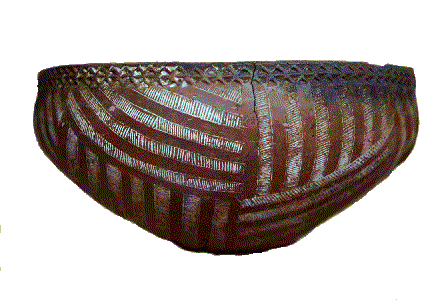 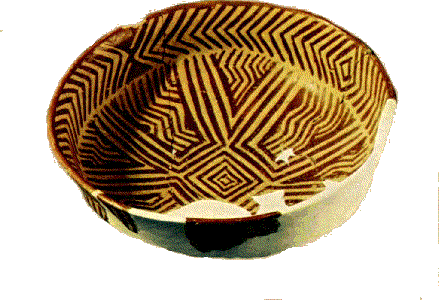 Prehistoric Egyptian 4000 B.C.
western Turkey c.5000 BC.
Egyptian Coil Pots
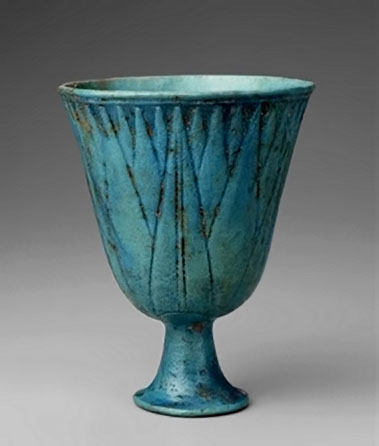 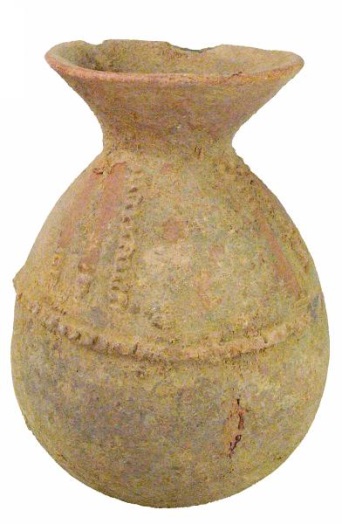 Greek Coil Pots
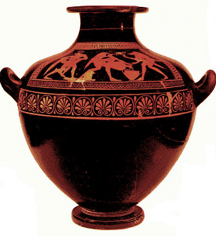 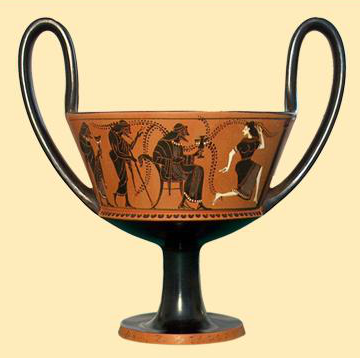 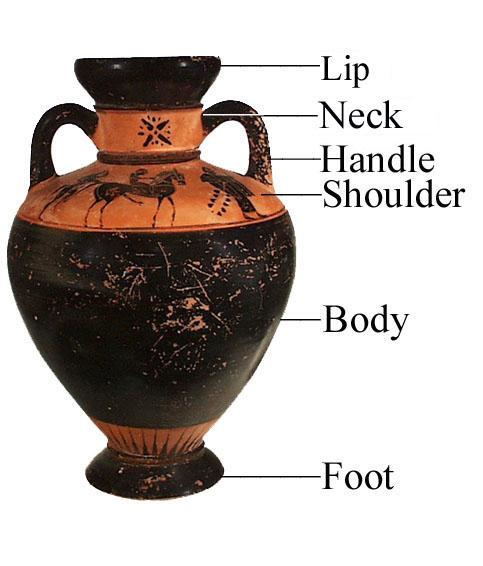 Chinese Coil Pots
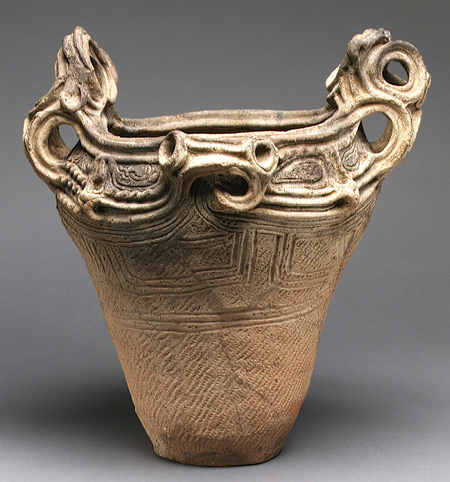 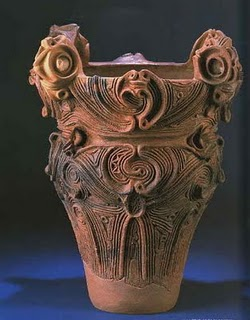 Navajo Coil Pots
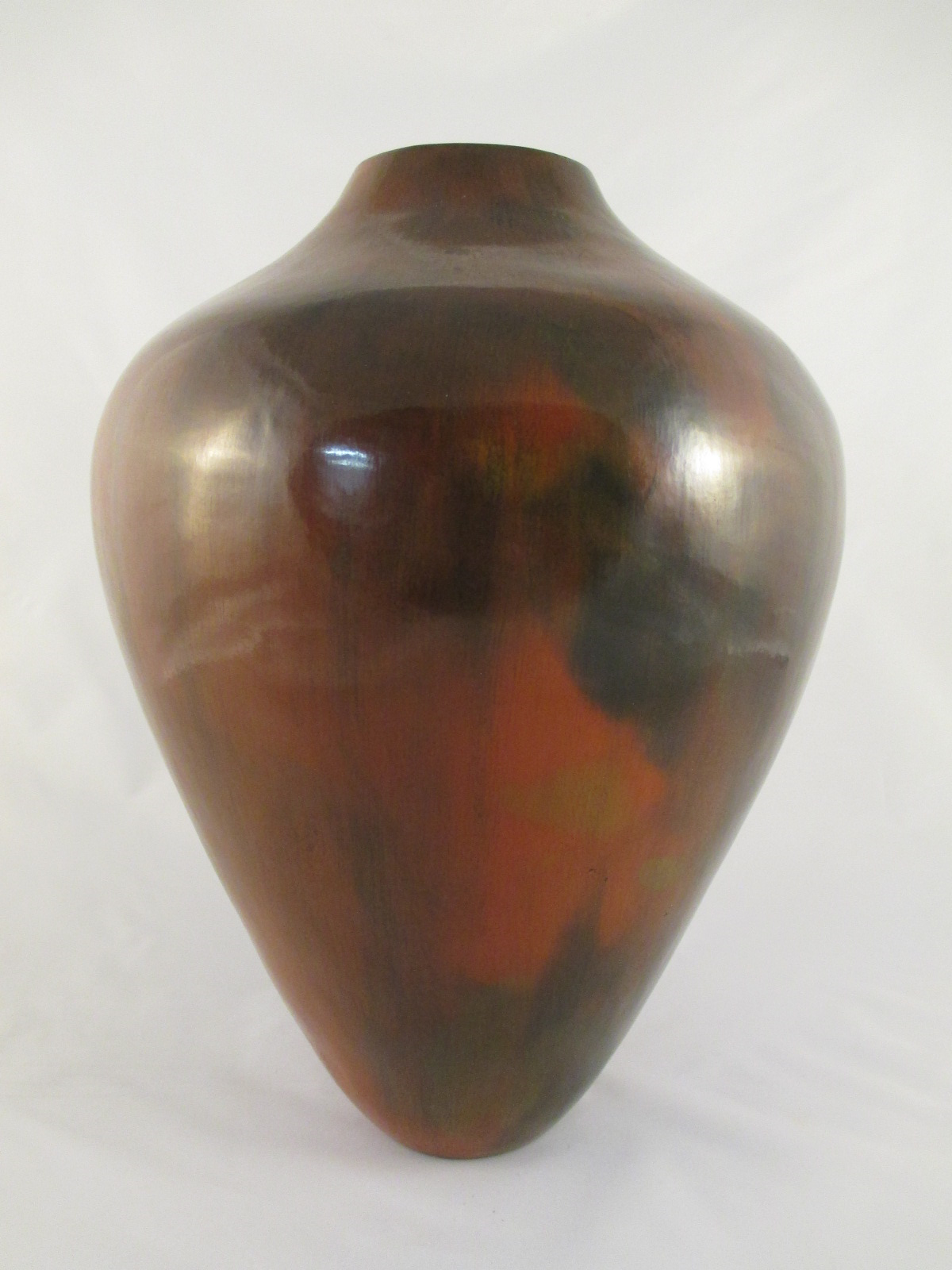 Hopi Coil Pots
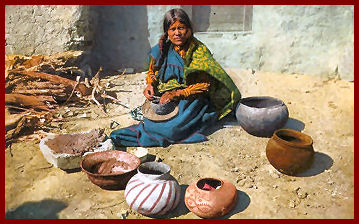 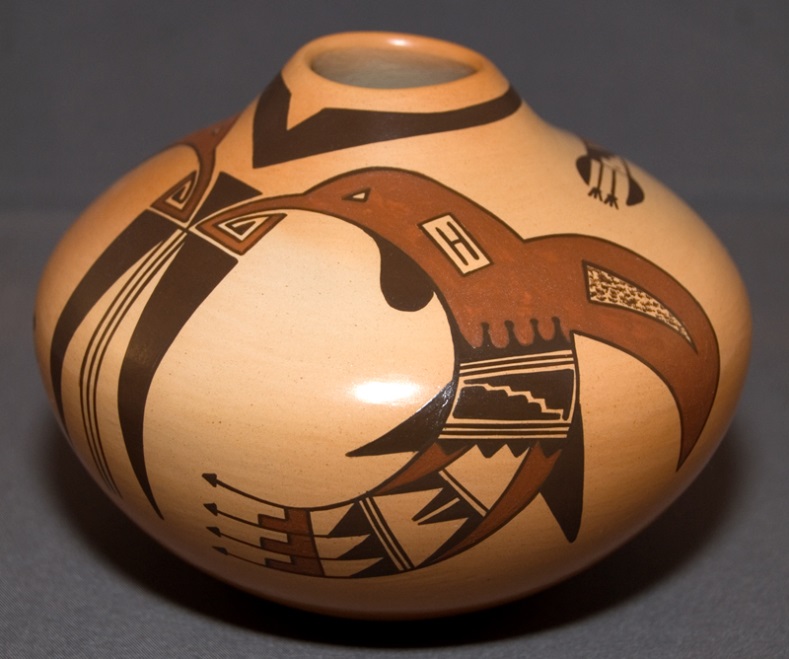 Maria Martinez – uses traditional Pueblo pottery styles and techniques to create pieces which reflect the Pueblo people’s legacy of fine artwork and crafts.
http://www.youtube.com/watch?v=7AhX1MhvAG8#t=98
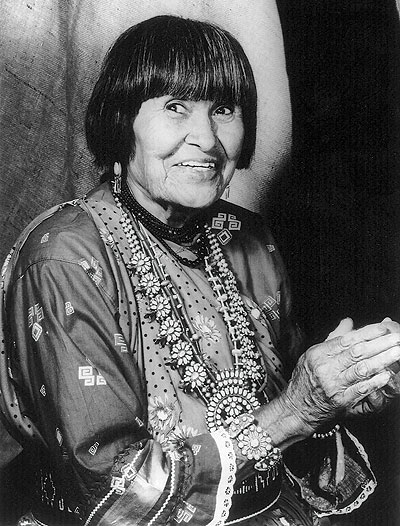 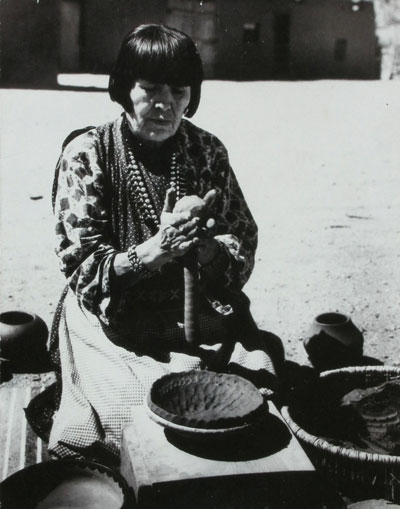 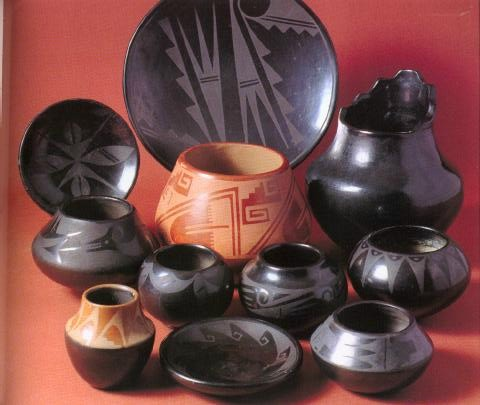 Contemporary Coil ArtistDavid Roberts
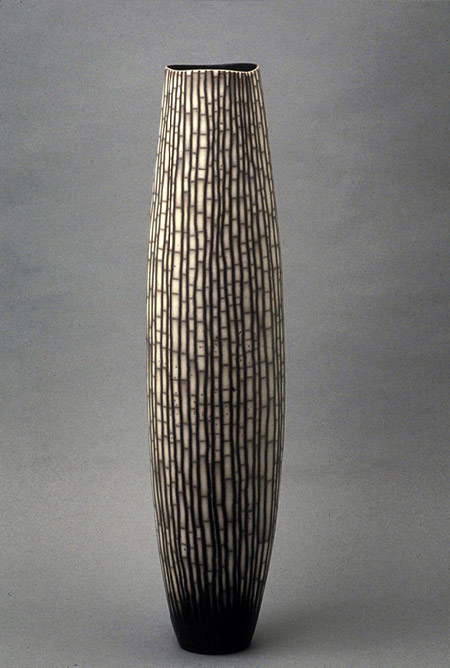 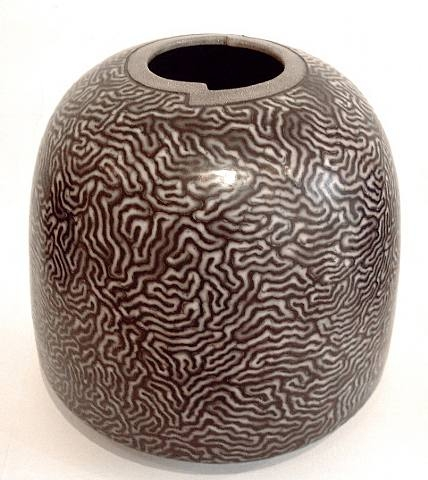 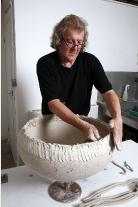 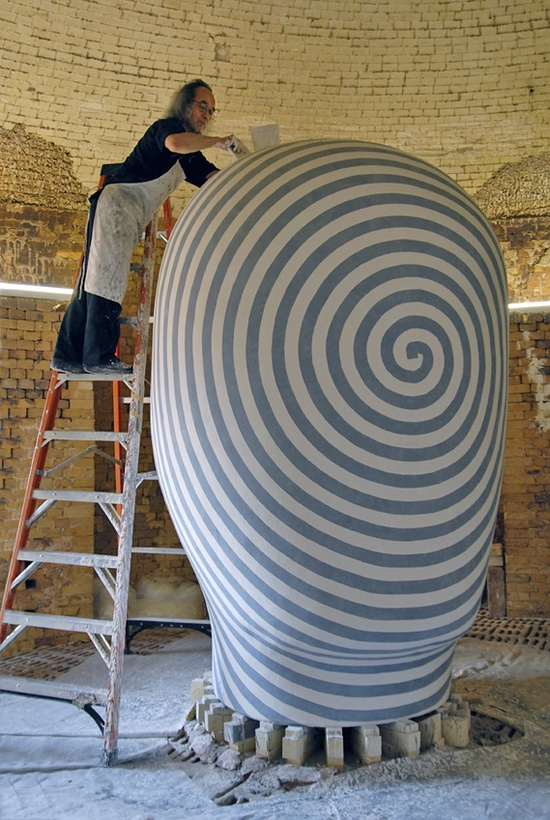 Jun Kaneko
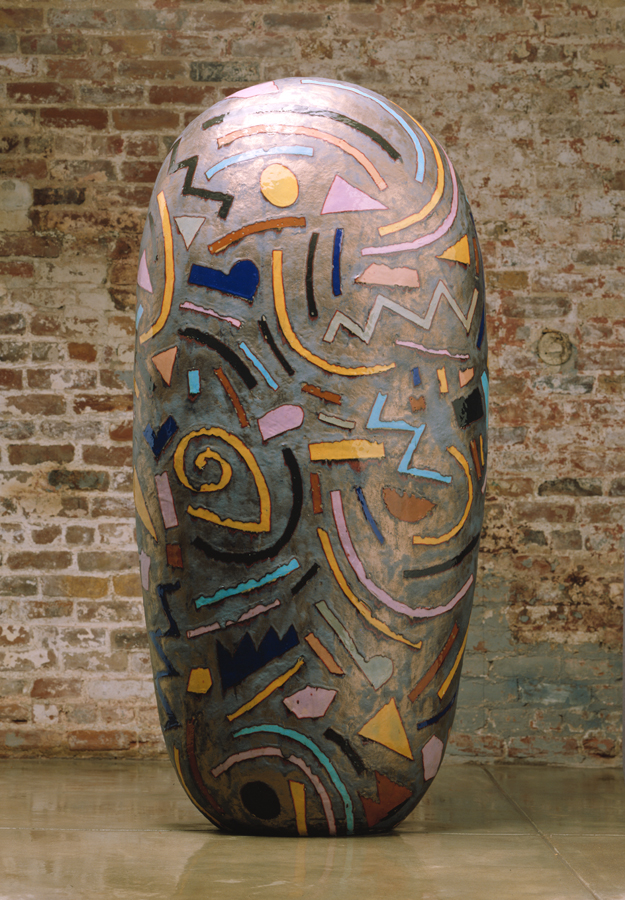 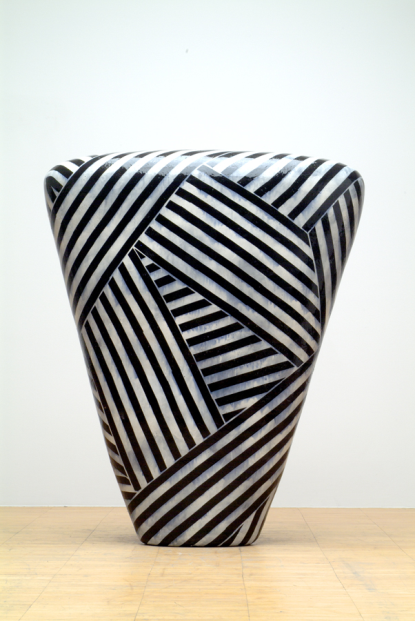 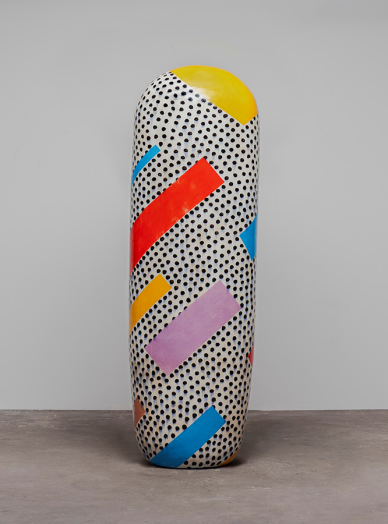 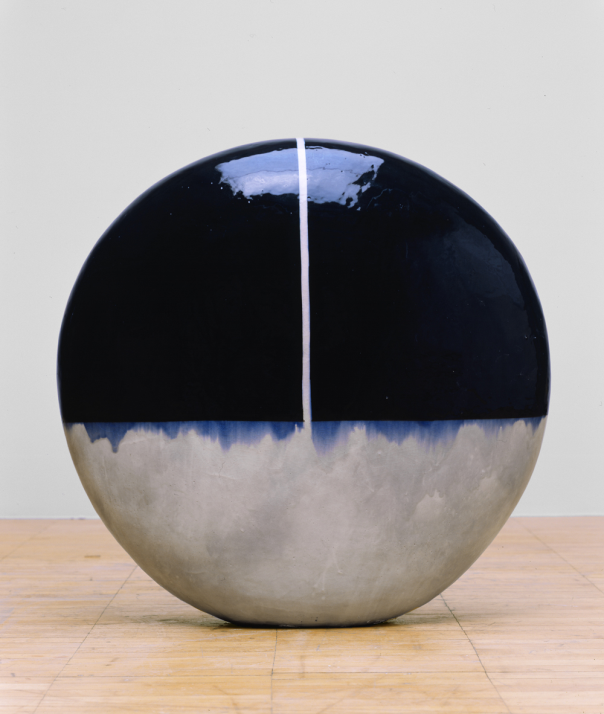 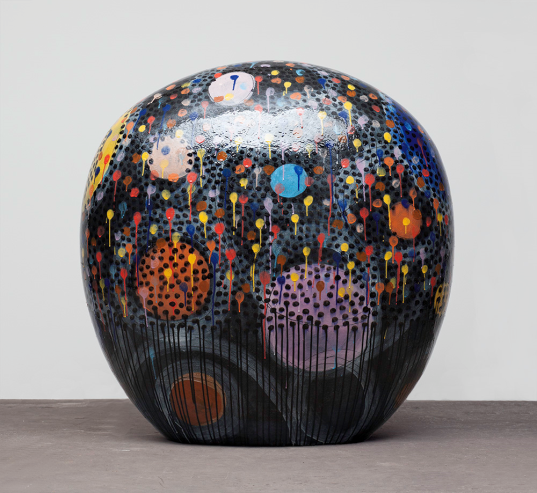 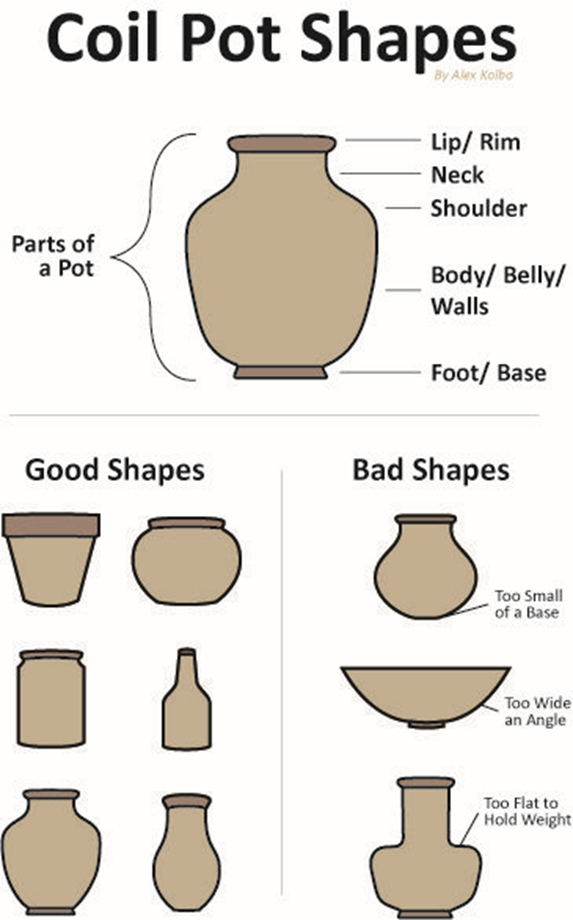 Assignment – Create a large pot using the coil method
Requirements:
Draw a definitive plan of action – With detail
Exact height needs to be listed with inches marked (where stuff “changes”)
Minimum Height 6 inches - Maximum Height 10 in.
Template – Use Cardboard or Oak tag
Creative Finish -  Create pattern with texture (or sgraffito) or decoration with glaze/underglaze  
Use a puki to get started
Handles and Spouts are optional – I will give information on how to do these later
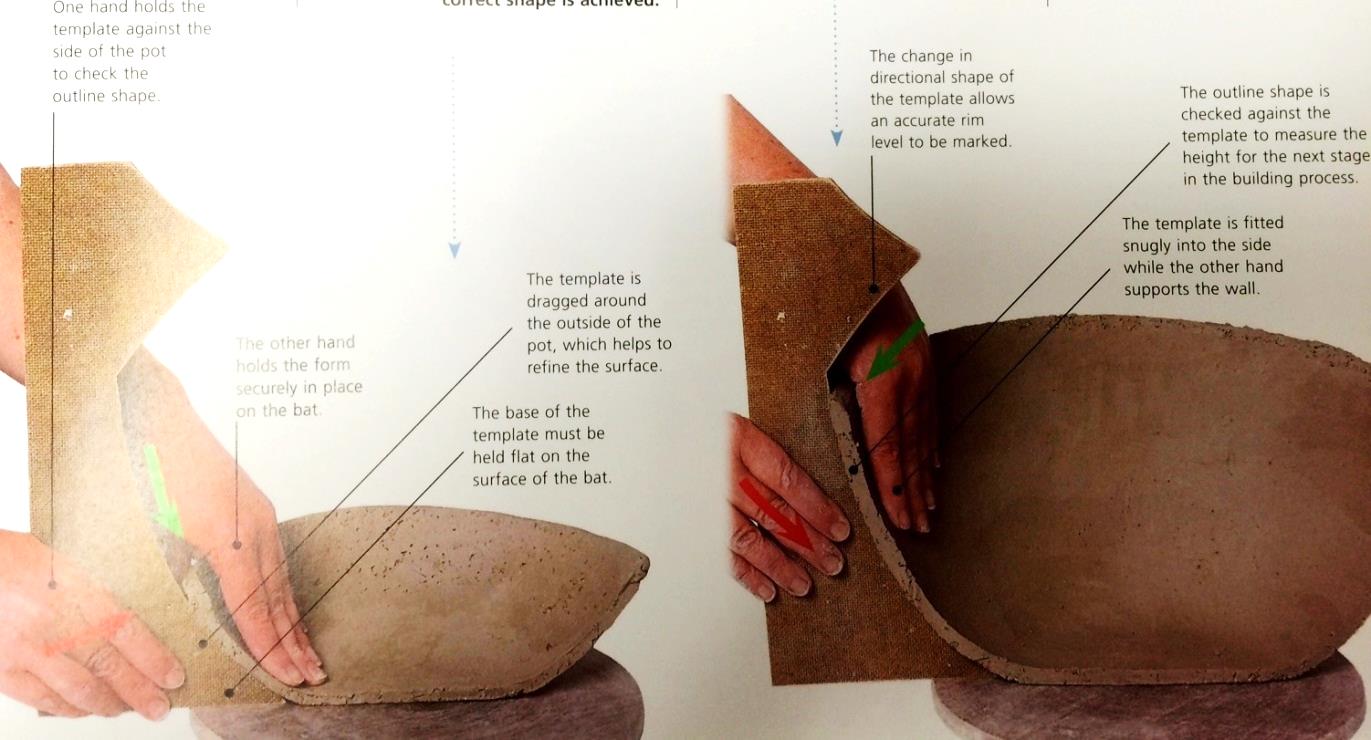 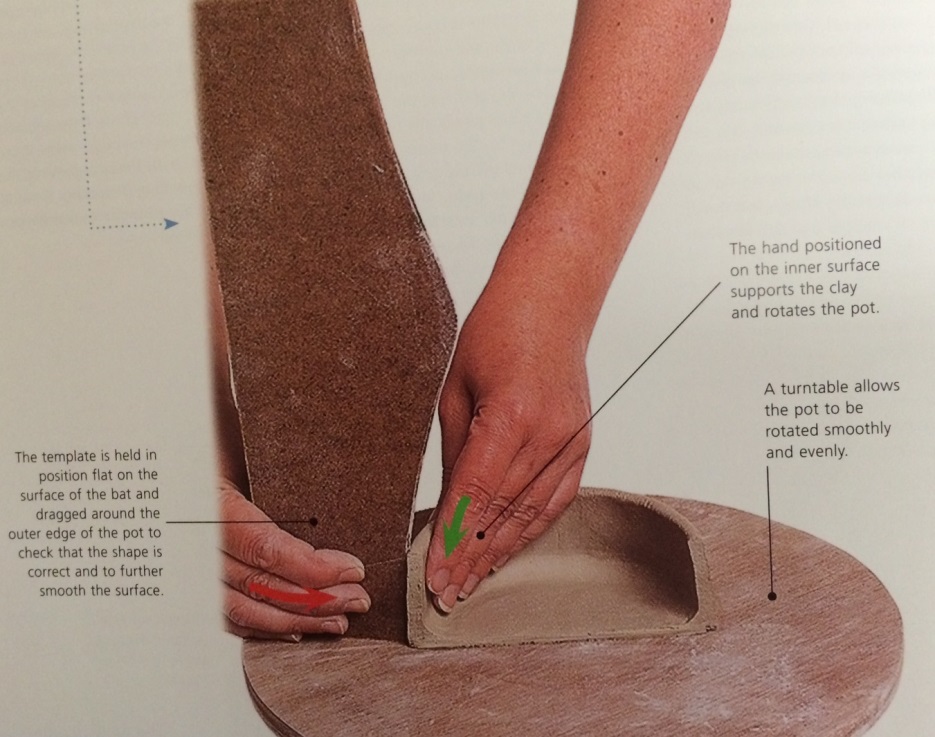 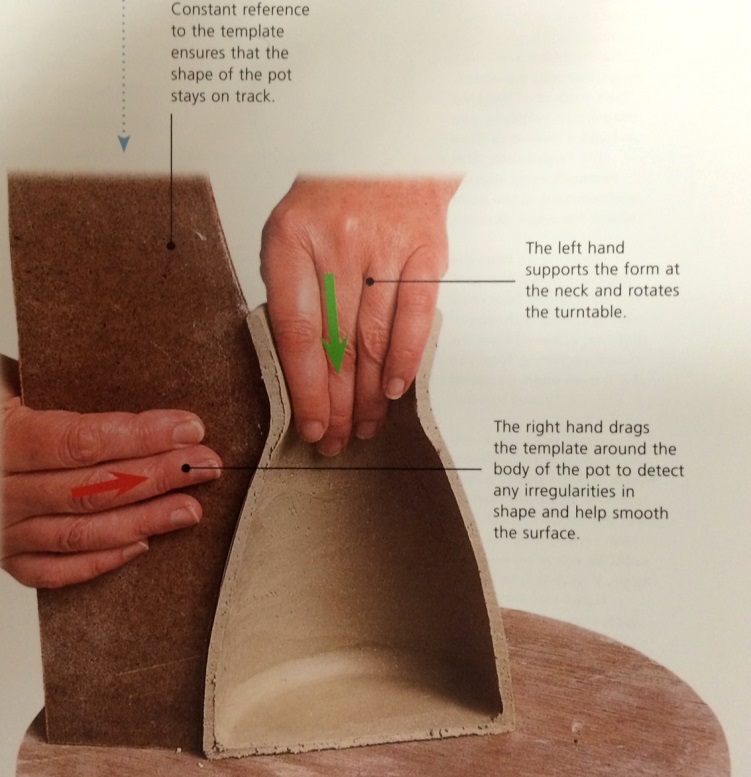